Flächeninhalt ebener FigurenAllgemeine Vielecke
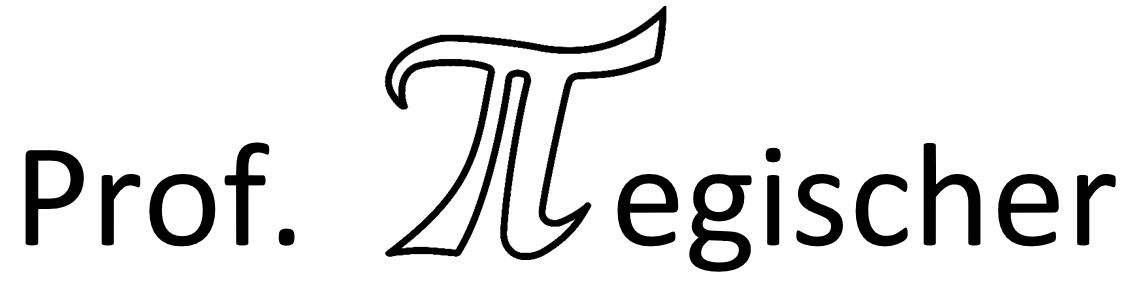 Flächeninhalt: Allgemeine Vielecke
Zerlege die Vielecke für die Berechnung des Flächeninhalts in Dreiecke und geeignete Vierecke (Rechteck, Trapez, …).
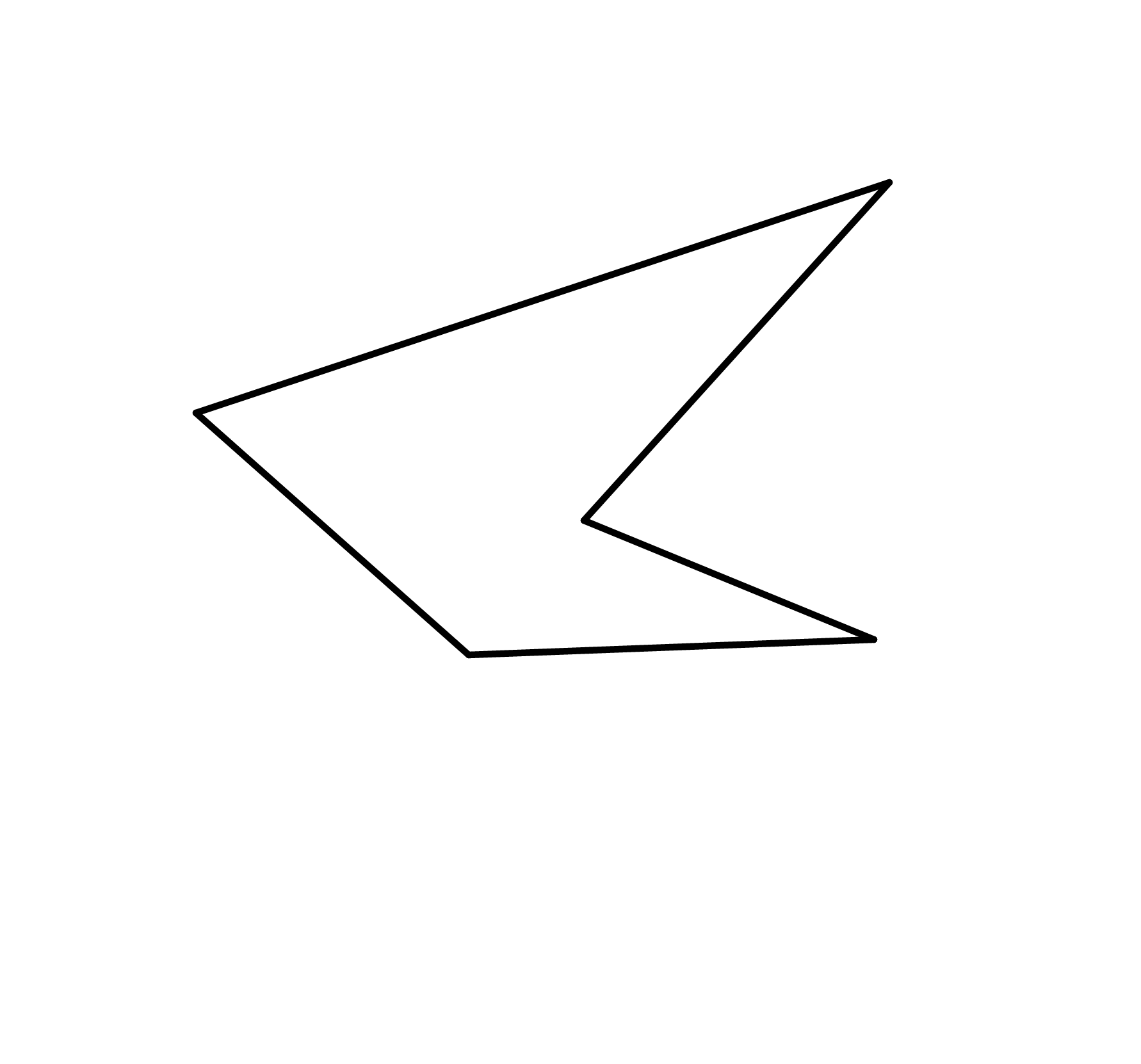